UNIT 7
LESSON 3
There are some lamps in my livingroom
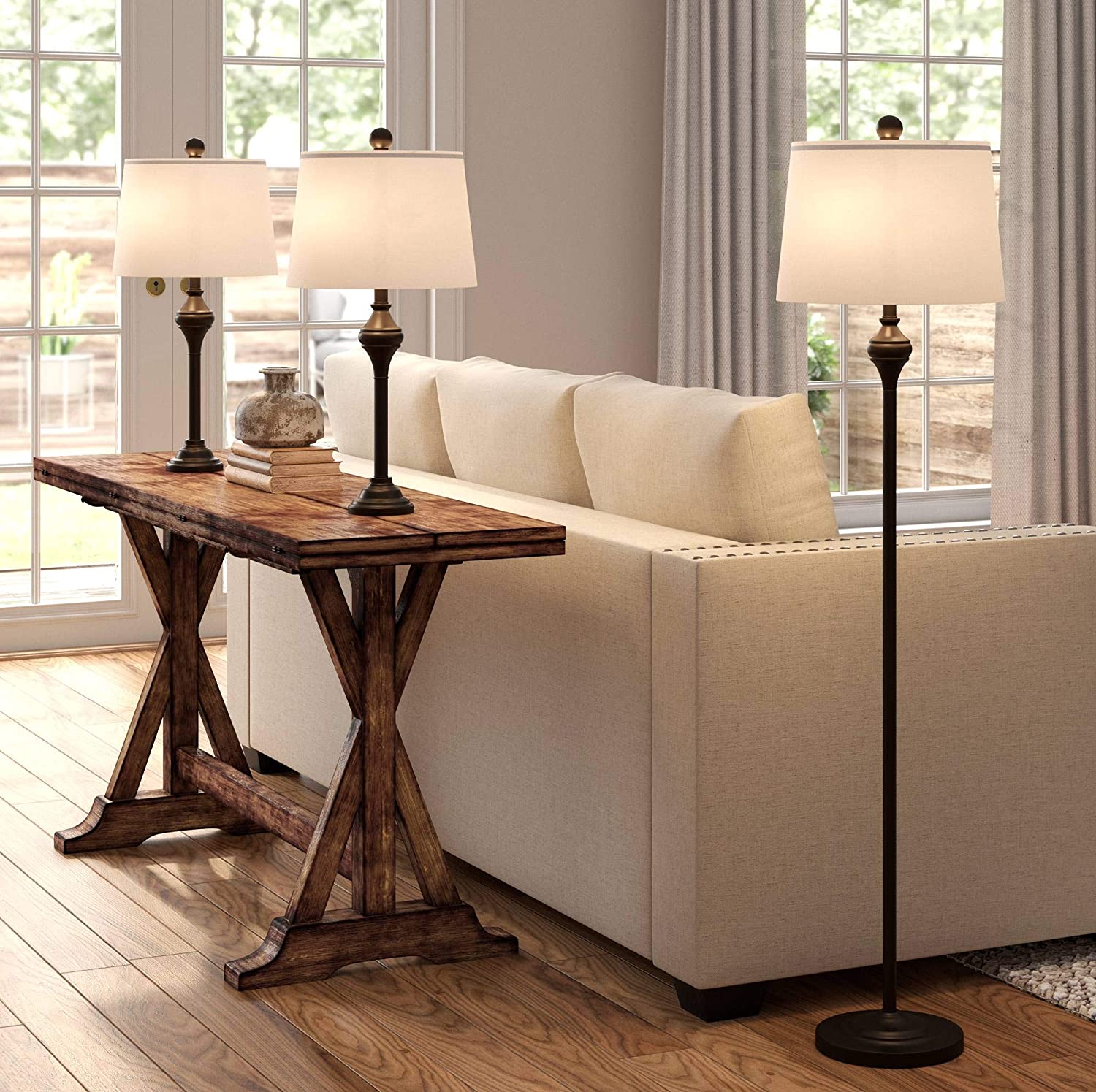 UNIT OBJECTIVES
Use there is,  a,an /there are,  some, any  to describe houses and apartments.
LESSON 3 
Grammar focus  “there is / there are”
Watch the next video to learn and practice the use of there is / there are.
https://www.youtube.com/watch?v=EKLD4Arn_bs
GRAMMAR FOCUS  “THERE IS / THERE ARE”
Look at the picture practice statements with there is there are.
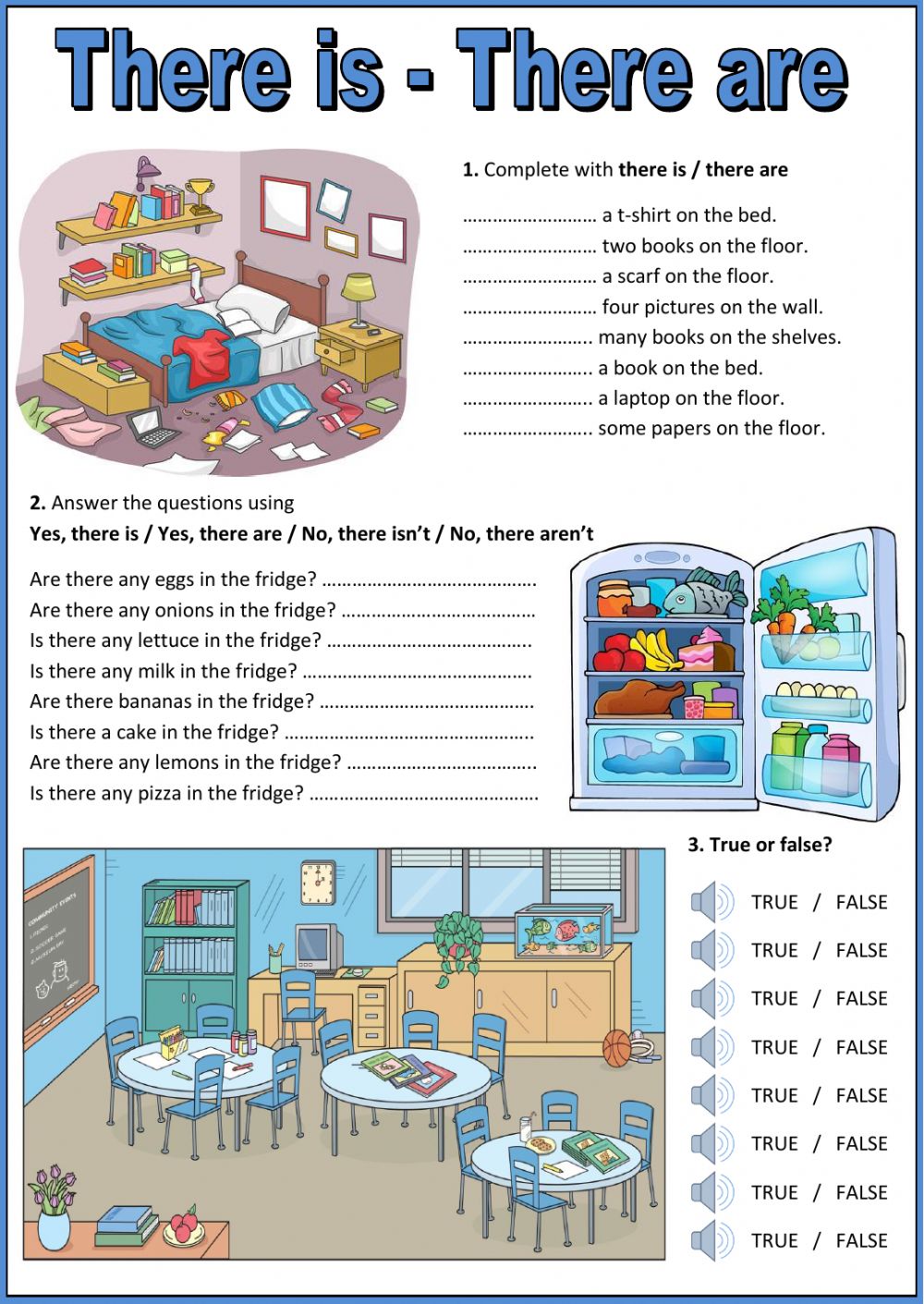 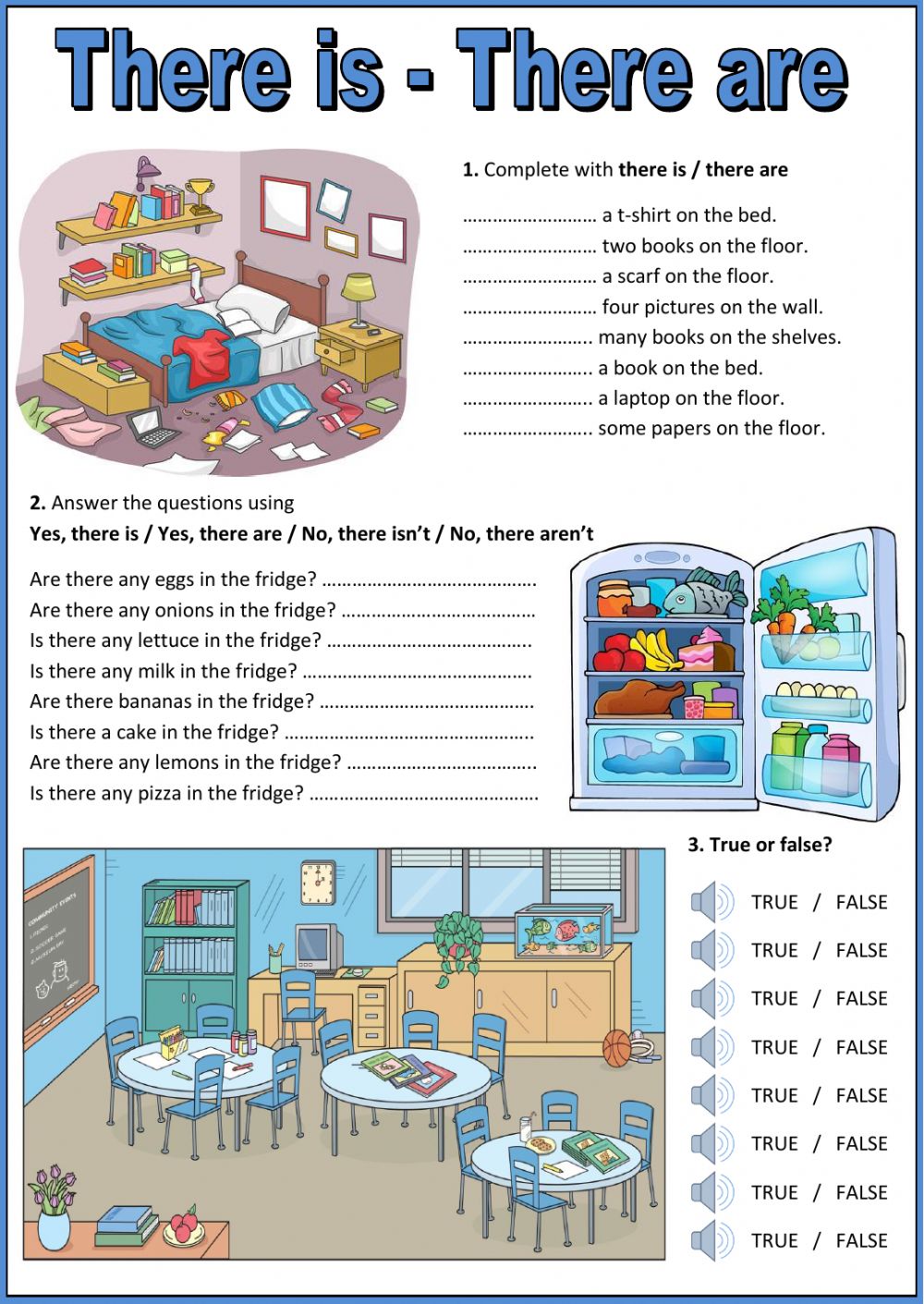 GRAMMAR FOCUS  “THERE IS / THERE ARE”
Look at the picture practice statements with there is there are.
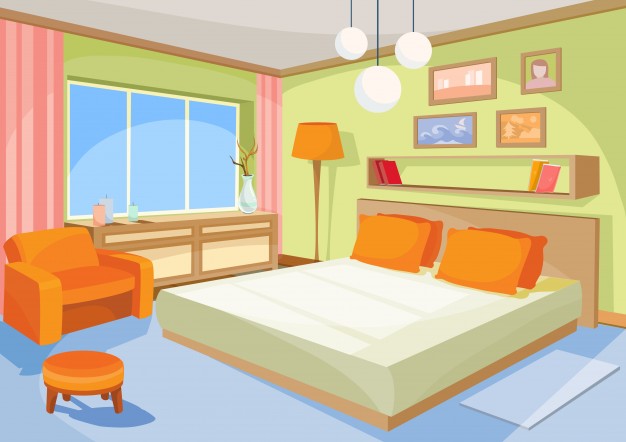 GRAMMAR FOCUS  “THERE IS / THERE ARE”
The choice between the phrases there is and there are at the beginning of a sentence is determined by the noun that follows it.
Use there is when the noun is singular (“There is a chair”). 
Use there are when the noun is plural (“There are three chairs”).
AFFIRMATIVE statements
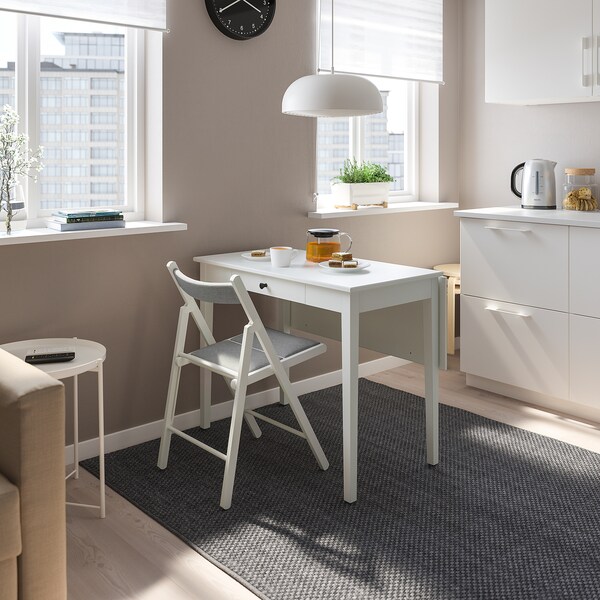 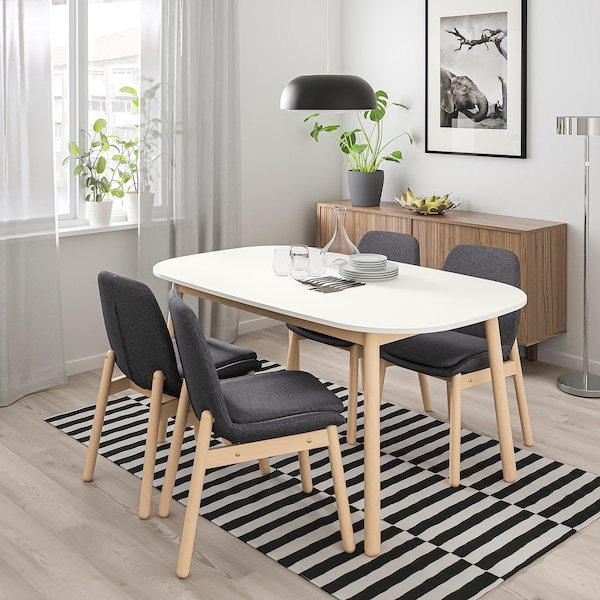 GRAMMAR FOCUS  “THERE ISN´T / THERE AREN´T”
Use there isn´t  when the noun is singular (“There isn´t a chair”). 
Also can use there´s no  when the noun is singular (“There´s  no chair”).

Use there aren´t any when the noun is plural (“There aren´t any chairs”).
Use there are no when the noun is plural (“There are no chairs”).
NEGATIVE statements
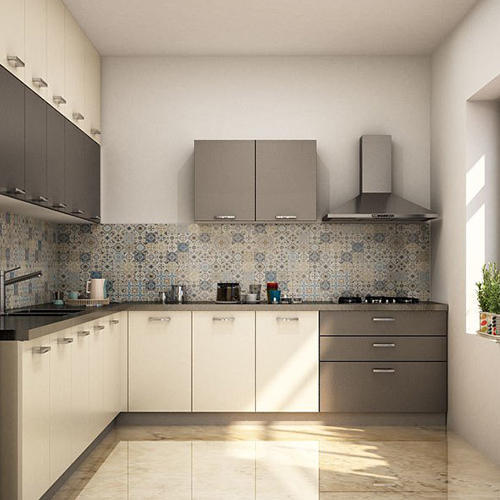 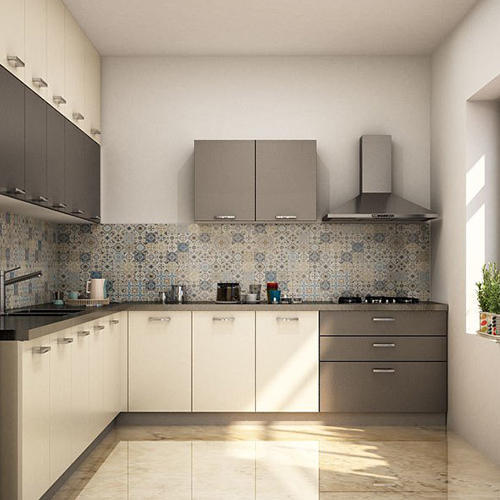 GRAMMAR FOCUS  “THERE Isn´t / THERE Aren´t”
Look at the picture .
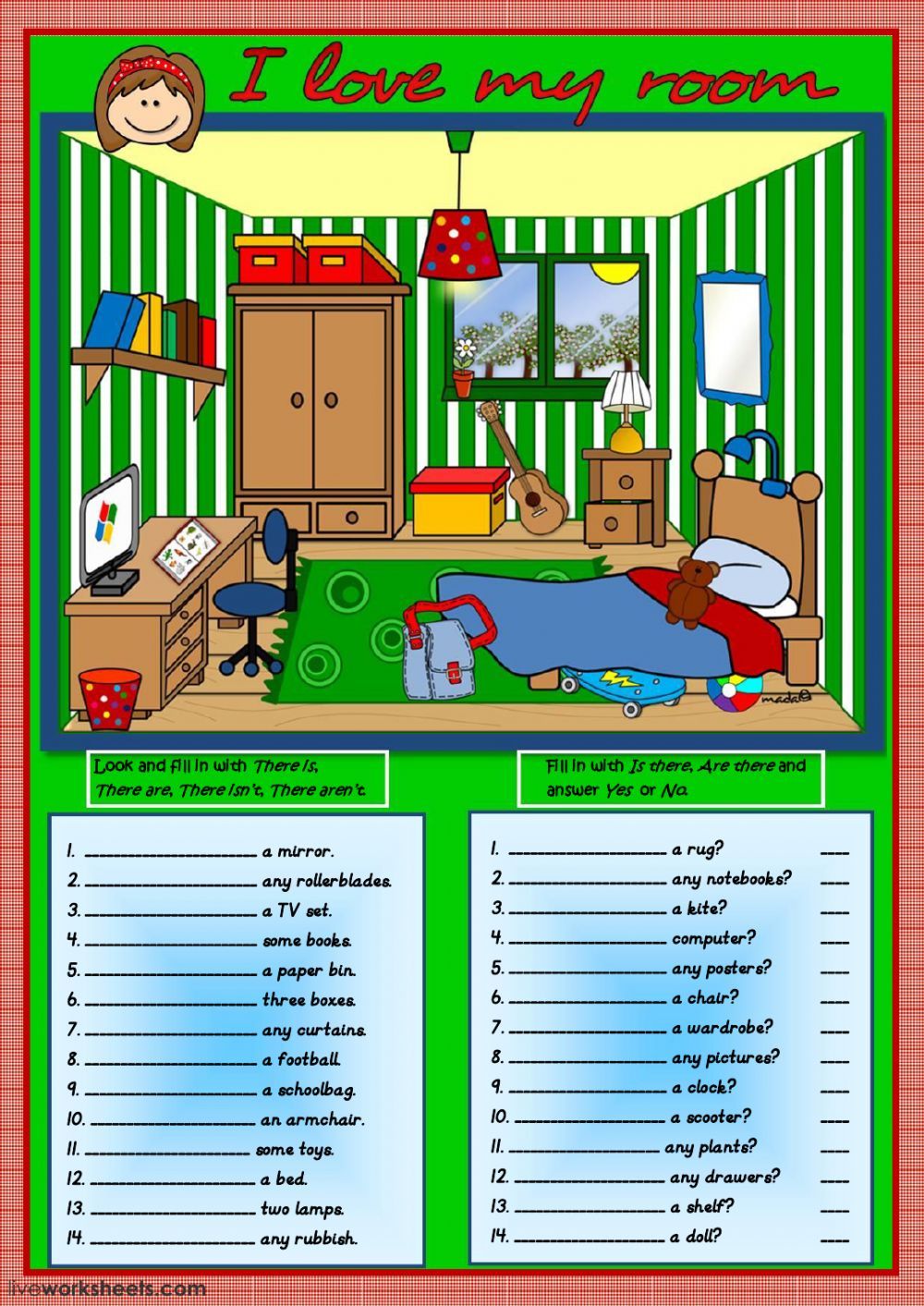 Complete with:  There isn’t a/an   / There aren’t any
_____________ pictures
_____________ a TV
_____________ courtains
_____________ an armchair
_____________ a coffee table
_____________ clothes in the bed
_____________ laptop
GRAMMAR FOCUS  “THERE Isn´t / THERE Aren´t”
Look at the picture .
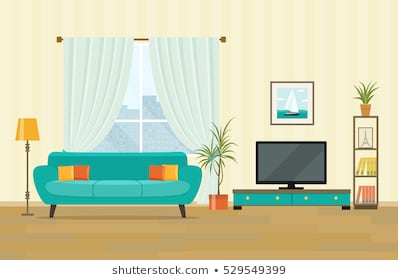 GRAMMAR PRACTICE
Look at the picture of Ann´s apartment. Complete the sentences.
Studentbook pg 47
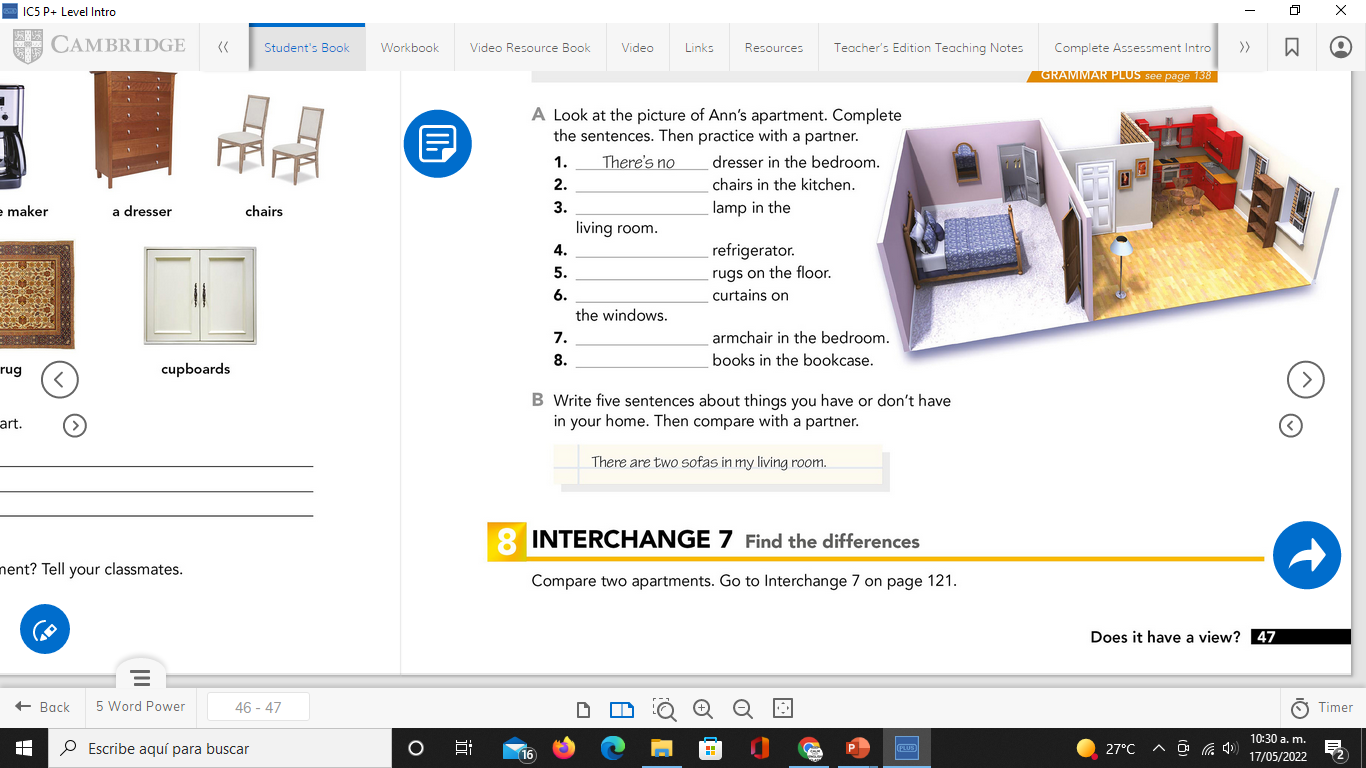 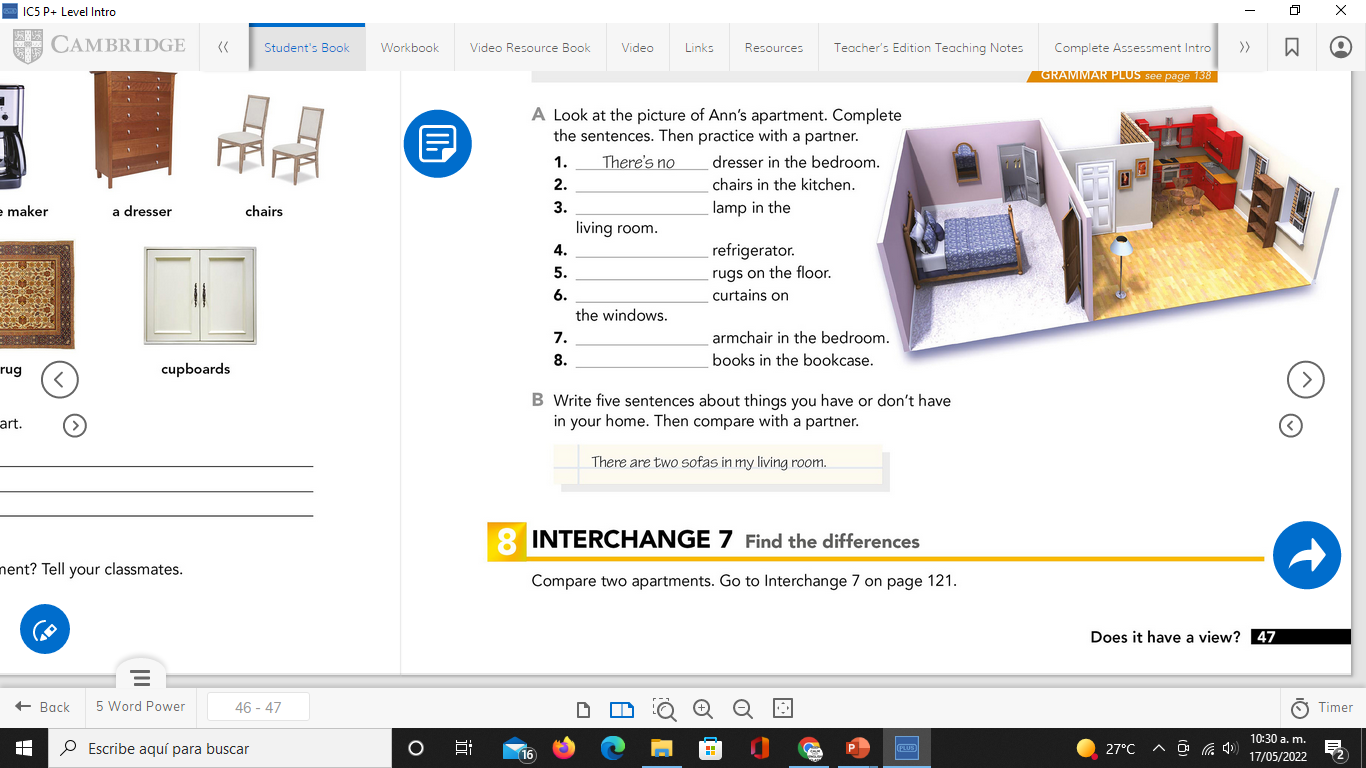 GRAMMAR PRACTICE
Click on the following link to practice There is/There are
https://wordwall.net/es/resource/11947290
Insert here your results
Click on the following link to practice There is/There are, There isn´t /There aren´t
https://wordwall.net/es/resource/11947509
Insert here your results